French I
Grammaire 7.2
Passé composé
Passé composé with avoir
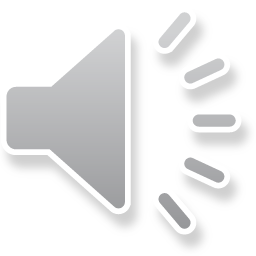 The passé composé is a compound verb tense. It requires 2 words to form it, a helping verb and a past participle.
For most verbs, the helping verb is the present tense of avoir.
The past participle is formed by replacing the –er endings with –é.
Passé composé with avoir
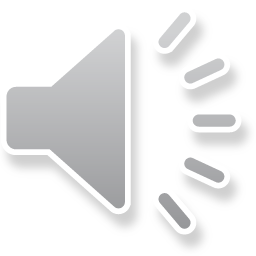 parler – to talk/to speak

			j’						nous
			tu						vous
	il, elle, on					 ils, elles
avons
parlé
parlé
ai
parlé
avez
parlé
as
parlé
a
ont
parlé
Passé composé with avoir
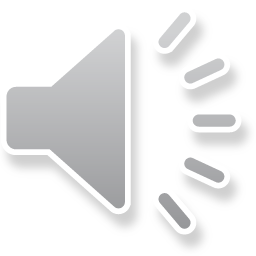 Many verbs have irregular (past participles):
être – to be (été – was)
avoir – to have (eu – had)
vouloir – to want (voulu – wanted)
boire – to drink (bu – drank)
lire – to read (lu – read)
voir – to see (vu – saw)
mettre – to put (mis – put)
prendre – to take (pris – took)
faire – to do/make (fait – did/made)
pleuvoir – to rain (plu – rained)
Il y a – There is (Il y a eu – There was)
Passé composé with avoir
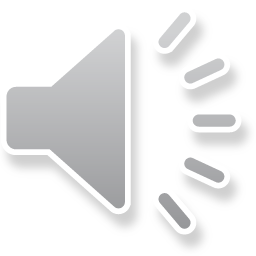 avoir – to have

			j’						nous
			tu						vous
	il, elle, on					 ils, elles
avons
eu
eu
ai
avez
eu
eu
as
a
eu
ont
eu
Passé composé with avoir
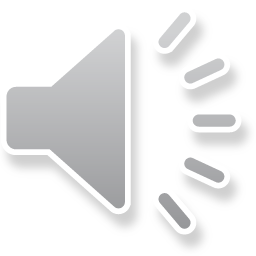 voir – to see

			j’						nous
			tu						vous
	il, elle, on					 ils, elles
avons
vu
vu
ai
avez
vu
vu
as
a
vu
ont
vu
Passé composé with avoir
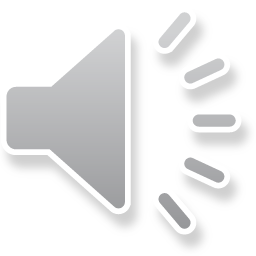 faire – to do/to make

			j’						nous
			tu						vous
	il, elle, on					 ils, elles
avons
fait
fait
ai
avez
fait
fait
as
a
fait
ont
fait
Passé composé with avoir
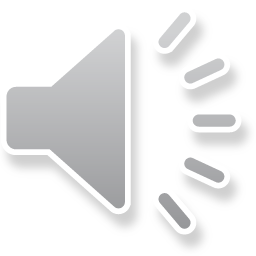 être – Ex: Nous avons été au magasin. –
                  We went to the store.
avoir – Ex: J’ai eu un problème avec mon
                   nouveau tuba. –
                   I had a problem with my new tuba.
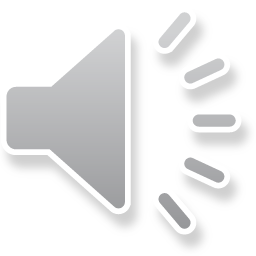 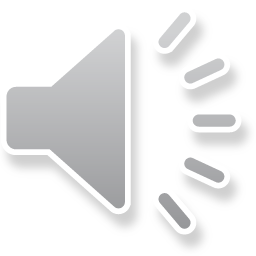 vouloir – Ex: J’ai voulu  acheter un VTT. –
                       I wanted to buy a mountain bike.
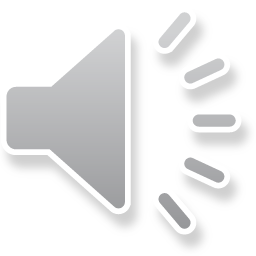 boire – Ex: Il a bu une limonade au café. –
                    He drank a lemon soda at the café.
Passé composé with avoir
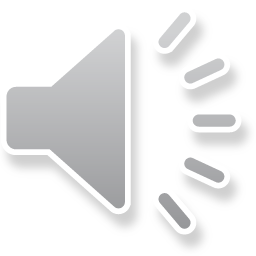 lire – Ex: Elles ont lu les romans de Proust. –
                 They read the novels by Proust.
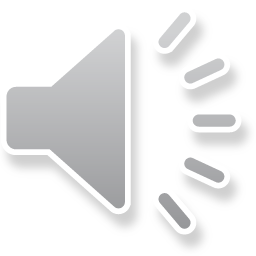 voir – Ex: J’ai vu un super cerf-volant au magasin.–
                  I saw a great kite at the store.
mettre – Ex: Vous avez mis une veste? –
                       Did you put on a jacket?
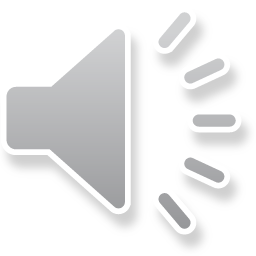 prendre – Ex: Ils ont pris un sandwich au jambon.–
                         He had a ham sandwich.
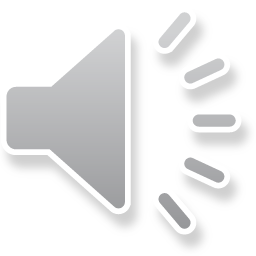 Passé composé with avoir
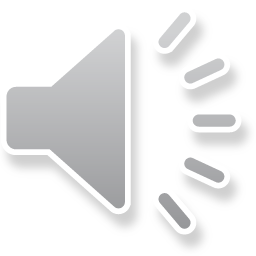 faire – Ex: Qu’est-ce que tu as fait? –
                   What did you do?
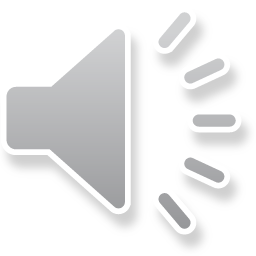 pleuvoir – Ex: Il a plu hier. –
                         It rained yesterday.
Il y a – Ex: Il y a eu un accident devant le magasin
                  de vêtements. –
                  There was an accident in front of the
                  clothing store.
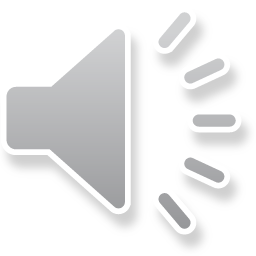 Adverbs with the passé composé
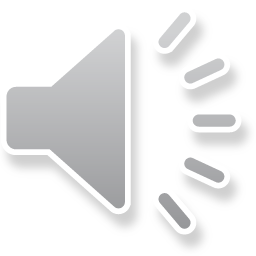 hier – yesterday
hier matin – yesterday morning
hier après-midi – yesterday afternoon
hier soir – last night (yesterday evening)
dernier/dernière – last
lundi dernier – last Monday
la semaine dernière – last week
le mois dernier – last month
l’année dernière – last year